CMSC202 Computer Science II for MajorsLecture 12 – Linked Lists
Dr. Katherine Gibson
Last Class We Covered
Inheritance

Object relationships
is-a (Inheritance)
has-a (Composition and Aggregation)
2
Any Questions from Last Time?
Today’s Objectives
To cover linked lists in detail
Traversal
Creation
Insertion
Deletion
4
Linked Lists vs Vectors
What is a Linked List?
Data structure
Dynamic
Allow easy insertion and deletion

Uses nodes that contain
Data
Pointer to next node in the list
6
Example Linked List
In these diagrams, a doubly-outlined box indicates a pointer.
tail
head
data
data
data
data
link
link
link
link
NULL
7
Why Use Linked Lists?
We already have vectors!

What are some disadvantages of a vectors?
Inserting in the middle of a vector takes time
Deletion as well
Sorting 
Requires a contiguous block of memory
8
Representation in Memory
Each cell is a block of memory
Vector location in memory
First node of Linked List
NULL
9
(Dis)Advantages of Linked Lists
Advantages:
Change size easily and constantly
Insertion and deletion can easily happen anywhere in the Linked List
Only one node needs to be contiguously stored
Disadvantages:
Can’t access by index value
Requires management of memory
Pointer to next node takes up more memory
10
Nodes
Nodes
A node is one element of a Linked List

Nodes consist of two main parts:
Data stored in the node
Pointer to next node in list

Often represented as classes
data
link
12
Code for Node Class
class Node
{
    String name;
    int    testGrade;
    Node  *link;

    // constructor
    // accessors
    // mutators
};
NULL
link can point to other nodes
name
two options:
another Node
NULL
testGrade
link
13
Linked List Overview
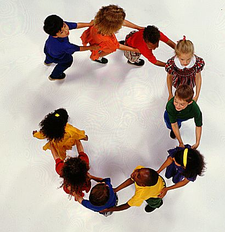 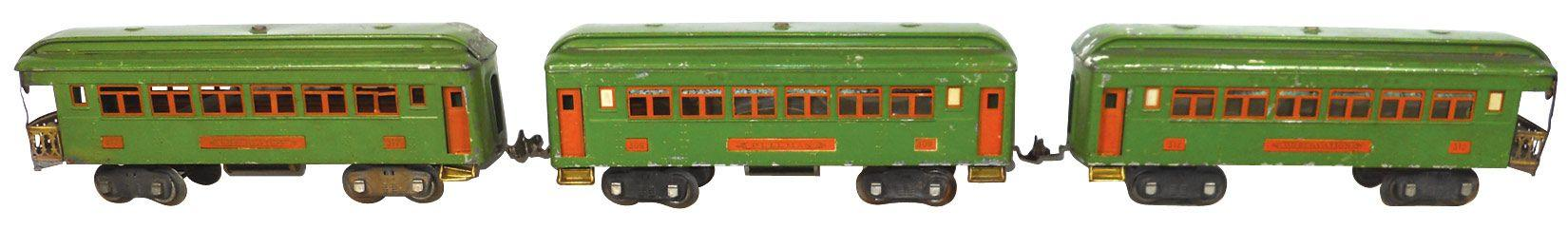 15
Example Linked List
link
m_head
DUMMY
name
name
name
DUMMY
testGrade
testGrade
testGrade
NULL
link
link
link
link
16
Important Points to Remember
Last node in the Linked List points to NULL

Each node points to either another node in the Linked List, or to NULL
Only one link per node
17
Managing Memory with LLs
Hard part of using Linked Lists is ensuring that none of the nodes go “missing” 

Think of Linked List as a train
(Or as a conga line of Kindergarteners)

Must keep track of where links point to
If you’re not careful, nodes can get lost in memory (and you have no way to find them)
18
Linked List Functions
What functions does a Linked List class implementation require?

Linked_List constructor
insert()
remove()
printList()
isEmpty()
19
Linked Lists’ “Special” Cases
Linked Lists often need to be handled differently under specific circumstances
Linked List is empty
Linked List has only one element
Linked List has multiple elements
Changing something with the first or last node

Keep this in mind when you are coding
Dummy nodes alleviate some of these concerns
20
Creating a Linked List
On the Board
21
Traversing the List
To control our traversal, we’ll use a loop
Initialization, Termination Condition, Modification
Set CURR to the first node in the list

Continue until we hit the end of the list (NULL)

Move from one node to another (using m_next)
Demonstration of Traversal
FRONT
CURR
NULL
NULL
DUMMY
Bob
Eve
for (CURR = FRONT; CURR != NULL; CURR = CURR->link) {
DUMMY
91
94
link
link
link
Demonstration of Traversal
FRONT
CURR
NULL
DUMMY
Bob
Eve
for (CURR = FRONT; CURR != NULL; CURR = CURR->link) {
DUMMY
91
94
link
link
link
Demonstration of Traversal
FRONT
CURR
NULL
DUMMY
Bob
Eve
for (CURR = FRONT; CURR != NULL; CURR = CURR->link) {
DUMMY
91
94

link
link
link
// ignore, dummy node
Demonstration of Traversal
FRONT
CURR
NULL
DUMMY
Bob
Eve
for (CURR = FRONT; CURR != NULL; CURR = CURR->link) {
DUMMY
91
94
link
link
link
Demonstration of Traversal
FRONT
CURR
NULL
DUMMY
Bob
Eve
for (CURR = FRONT; CURR != NULL; CURR = CURR->link) {
DUMMY
91
94
link
link
link
Demonstration of Traversal
FRONT
CURR
NULL
DUMMY
Bob
Eve
for (CURR = FRONT; CURR != NULL; CURR = CURR->link) {
DUMMY
91
94

link
link
link
// print information (Bob)
Demonstration of Traversal
FRONT
CURR
NULL
DUMMY
Bob
Eve
for (CURR = FRONT; CURR != NULL; CURR = CURR->link) {
DUMMY
91
94
link
link
link
Demonstration of Traversal
FRONT
CURR
NULL
DUMMY
Bob
Eve
for (CURR = FRONT; CURR != NULL; CURR = CURR->link) {
DUMMY
91
94
link
link
link
Demonstration of Traversal
FRONT
CURR
NULL
DUMMY
Bob
Eve
for (CURR = FRONT; CURR != NULL; CURR = CURR->link) {
DUMMY
91
94

link
link
link
// print information (Eve)
Demonstration of Traversal
FRONT
CURR
NULL
DUMMY
Bob
Eve
for (CURR = FRONT; CURR != NULL; CURR = CURR->link) {
DUMMY
91
94
link
link
link
Demonstration of Traversal
FRONT
CURR
NULL
NULL
DUMMY
Bob
Eve
for (CURR = FRONT; CURR != NULL; CURR = CURR->link) {
DUMMY
91
94
link
link
link
Demonstration of Traversal
FRONT
CURR
NULL
NULL
DUMMY
Bob
Eve
for (CURR = FRONT; CURR != NULL; CURR = CURR->link) {
DUMMY
91
94

link
link
link
}  // exit the loop
Insertion and Deletion
On the Board
35
Announcements
Project 3 is out – get started now!
It is due Thursday, March 31st
36